Thực đơn 
        Ngày 20/02/2025
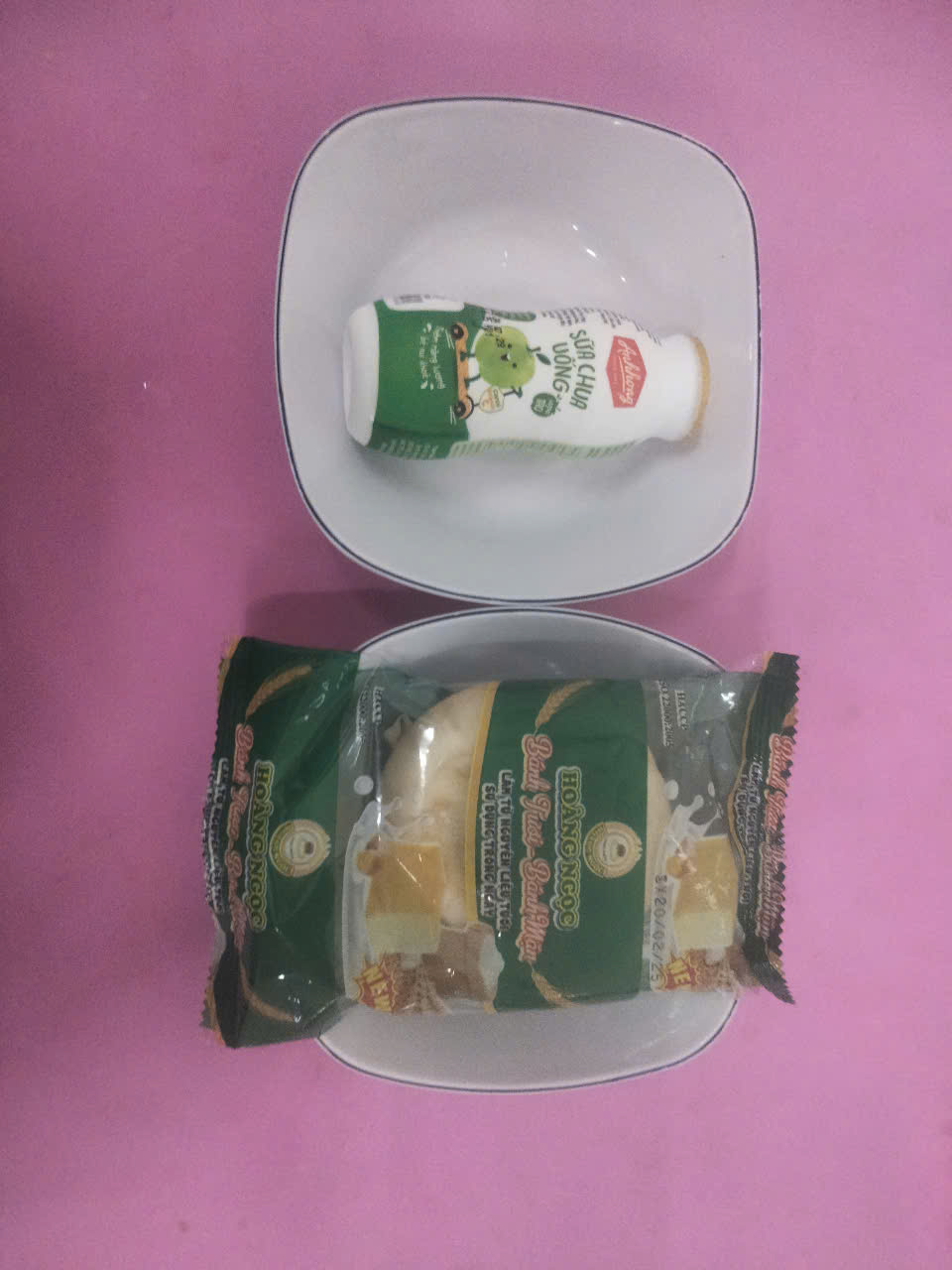 BUỔI SÁNG:
- Bánh mí xúc xích, chà bông
- Sữa chua vị táo
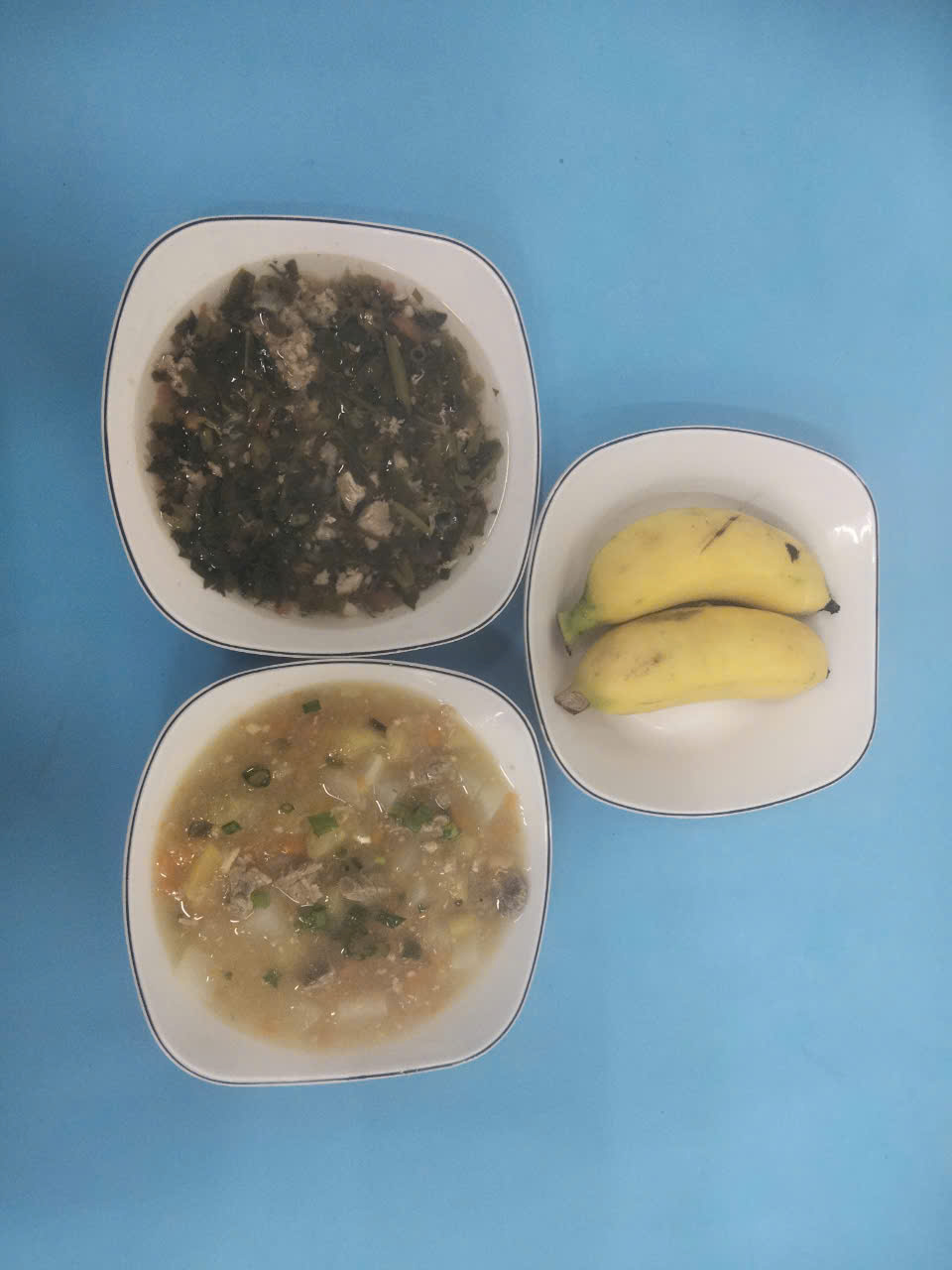 BUỔI TRƯA:
Món mặn: Bò kho thơm
Món canh: Canh rau muống nấu tôm khô, thịt
Món xào: Su su xào tỏi
Tráng miệng: Chuối cau
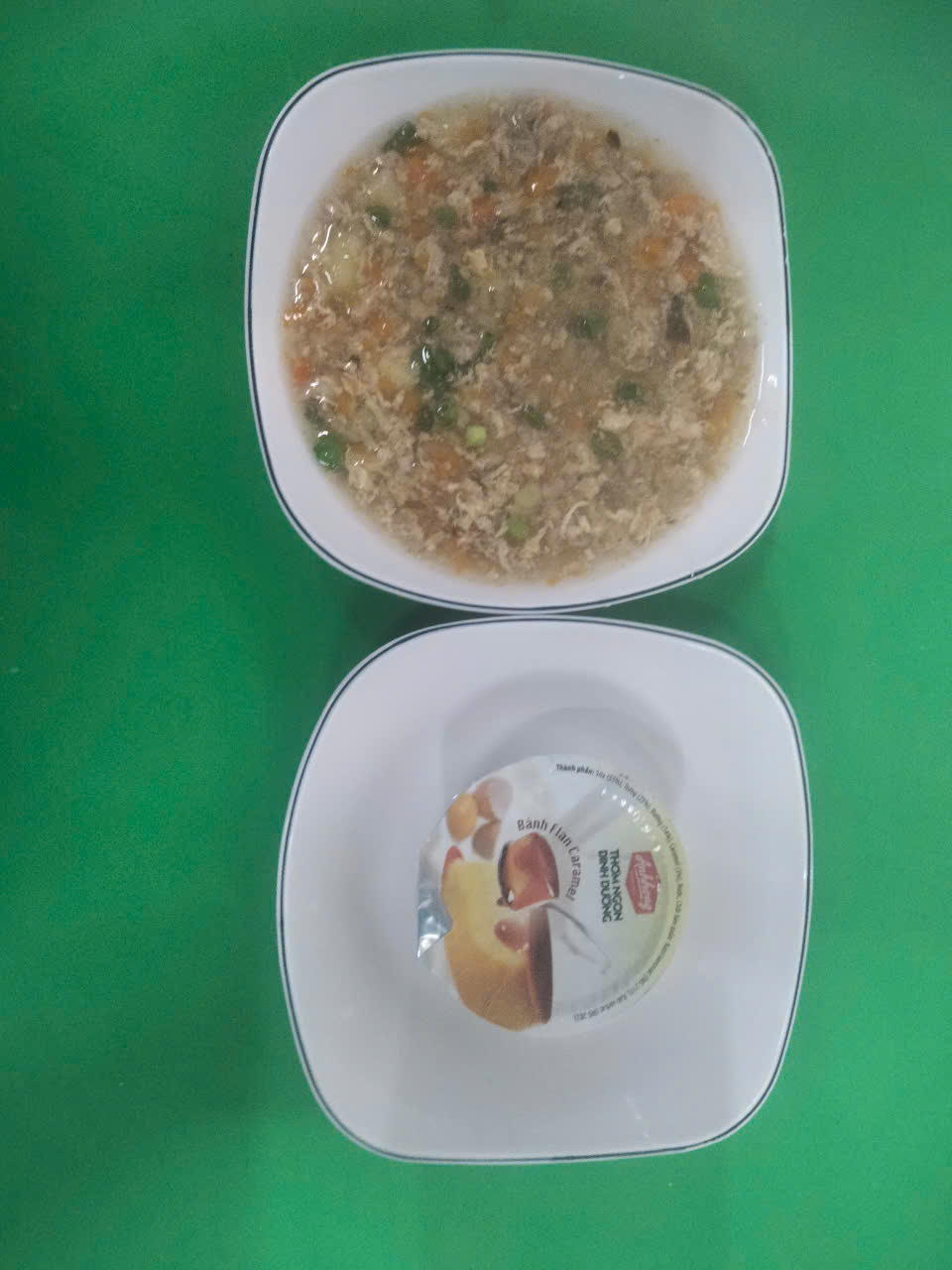 BUỔI XẾ:
Soup tôm nấu đậu trắng, cà rốt, khoai tây
Tráng miệng: Bánh plan